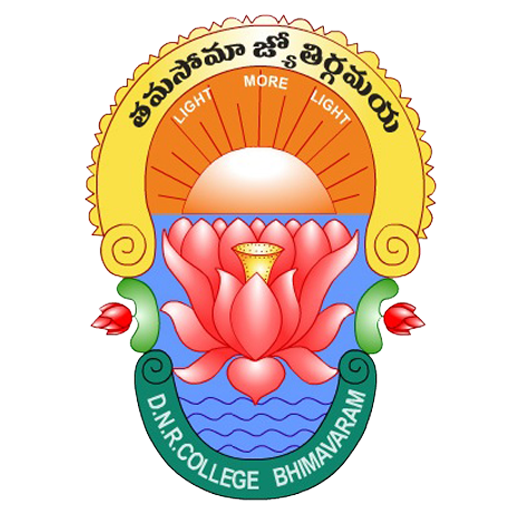 DANTULURI NARAYANA RAJU COLLEGE (Autonomous)
Semester-2
ఆదునిక తెలుగు సాహిత్యం
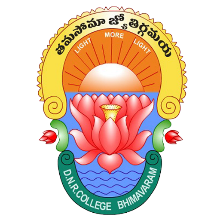 Prepared By:-
Sri . T Chitibabu
Lecturer
Department of Telugu (U.G)
III -మాధ్యమాలకు రచన
I.పత్రిక రచన – వార్తా రచన, సంపాదకీయం,సమీక్ష
III.పత్రిక రచన – వార్తా రచన, సంపాదకీయం,సమీక్ష
వార్త - నిర్వచనం
III.పత్రిక రచన – వార్తా రచన, సంపాదకీయం,సమీక్ష
అసాధారణమైన విషయాలను తెలిపేది వార్త. సాధారణంగా జరిగే విషయాలను తెలిపితే అ So కాదు. కుక్క మనిషిని కరిస్తే అది వార్త కాదు, మనిషి కుక్కను కరిస్తే అది వార్త" అని లార్డ్ నార్త్ క్లిప్ వార్తను నిర్వచిం W.C బ్లేయర్ "తాజా సంఘటనల సమాచారం వార్త లేదా కొందరు ప్రజలకు ఆసక్తియైన లేదా వారు ముఖ్యమై భావించేది ఏదో అది వార్త అవుతుంది" అని చెప్పారు.
III.పత్రిక రచన – వార్తా రచన, సంపాదకీయం,సమీక్ష
"R. బుష్ "అనుభవజ్ఞుడైన సంపాదకుడు తన పత్రికల్లో ప్రచురించడానికి ఎంచుకున్న సమాచారం వార్త తెలియజేశాడు.
వార్తను ఇంగ్లీషులో 'News' అంటారు. ఈ అక్షరాలు నాలుగు దిక్కులను అంటే North, East, West, South సూచిస్తాయి. అంటే నాలుగు దిక్కుల నుంచి వచ్చే సమాచారాన్ని వార్త అనవచ్చు.
III.పత్రిక రచన – వార్తా రచన, సంపాదకీయం,సమీక్ష
మనుషులు సమాజంలో బ్రతుకుతారు. తమ చుట్టూ ఏమి జరుగుతుందో తెలుసుకోవాలని వారు ఆరాటపడ కనుక ప్రజల అభిరుచులు, ఆసక్తులను బట్టి ఏదైనా ఒక విషయం వార్త అవుతుంది. అలాగే చాలాకాలం గో ఉన్న విషయం ఎప్పుడు బహిరంగమై అందరికీ తెలుస్తుందో, అప్పుడు అది ఆసక్తిని నెలకొల్పే వార్త అవుతుంది.
III -మాధ్యమాలకు రచన
2 .శ్రావణ మధ్యమం – రేడియో రచన , డాక్యుమెంటరీ
2 .శ్రావణ మధ్యమం – రేడియో రచన , డాక్యుమెంటరీ
1. పాడ్ క్యాస్ట్లోని రకాలను తెలుపండి.
2 .శ్రావణ మధ్యమం – రేడియో రచన , డాక్యుమెంటరీ
జ. పాడ్ క్యాస్ట్ లు శైలి, ఆకృతి, సమయోచిత కంటెంట్లో మారుతూ ఉంటాయి. ఇవి పాక్షికంగా మునుపటి మీడి శైలులపై రూపొందించబడ్డాయి. కానీ నిర్దిష్ట గణన పరంగా గమనించదగిన శైలీకృత అంశాలలో క్రమపద్ధతిలో నుండి బయలుదేరుతాయి. ఈ వైవిధ్యాన్ని నియంత్రించే సంప్రదాయాలు మరియు అడ్డంకులు పుట్టుకొస్తున్నాయి. అంతే సమయం, మార్కెట్లను బట్టి మారుతూ ఉంటాయి. పాడ్కాస్ట్ శ్రోతలు వివిధ రకాల స్టైల్లను కలిగి ఉంటారు.
2 .శ్రావణ మధ్యమం – రేడియో రచన , డాక్యుమెంటరీ
అ వాటిని పరిష్కరించడానికి మరియు వాటి గురించి కమ్యూనికేట్ చేయడానికి సమావేశాలు ఇప్పటికీ రూపొందించబడ. కొత్త రకాల కంటెంట్, పాడ్ క్యాస్ట్లను వినియోగించే కొత్త సాంకేతికత, కొత్త వినియోగ సందర్భాలు వెలువడినపు
"ఈ జాబితా మారే అవకాశం ఉంది.
మెరుగుపరచబడిన పాడ్ క్యాస్టన్న స్లైడ్ క్యాస్ట్ అని కూడా అంటారు. ఇది స్లయిడ్ షో ప్రెజెంటేషన్తో ఆడియో మిళితం చేసే ఒక రకమైన పాడ్ క్యాస్ట్.
2 .శ్రావణ మధ్యమం – రేడియో రచన , డాక్యుమెంటరీ
మెరుగుపరచబడిన పాడ్ క్యాస్టన్న స్లైడ్ క్యాస్ట్ అని కూడా అంటారు. ఇది స్లయిడ్ షో ప్రెజెంటేషన్తో ఆడియో మిళితం చేసే ఒక రకమైన పాడ్ క్యాస్ట్. ఇది డైనమిక్ గా రూపొందించబడిన చిత్రాలను ఆడియో సమకాలీకర మిళితం చేసే వీడియో పోడ్క్యాన్ని పోలి ఉంటుంది. అయితే ఇది అసలైన ఆడియో పోడా క్యాస్ట్ రికార్డింగ్ సమః -నుండి విడిగా చిత్రాలను మరియు ప్రదర్శన యొక్క క్రమాన్ని సృష్టించడానికి ప్రెజెంటేషన్ సాఫ్ట్వేర్లు ఉపయోగిస్తు 'ది ప్రీ డిక్షనరీ, యువర్ డిక్షనరీ, PC మ్యాగజైన్ మెరుగైన పోడ్కాస్ట్ను పాడ్ క్యాస్ట్ పంపిణీ చేయబడిన "ఎలక్ట్రి స్లయిడ్ స్లో" గా నిర్వహించాయి. మెరుగైన పాడాక్యాస్ట్లు గ్రాఫిక్స్ మరియు అధ్యాయాలను కలిగి ఉండే పాడ్ కా iTunes వారు 2012లో పేటెంట్ పొందిన "ఆడియో హైపర్ లింకింగ్" అనే మెరుగైన పాడా క్యాస్ట్ ఫీచర్ను ఆఫ్ చేశారు.
III -మాధ్యమాలకు రచన
3 . ధృశ్య మాధ్యమం – టెలివిజన్ రచన , వ్యఖ్యనం
3 . ధృశ్య మాధ్యమం – టెలివిజన్ రచన , వ్యఖ్యనం
1. యాంకరింగ్ లక్ష్యాలను రాయండి.
3 . ధృశ్య మాధ్యమం – టెలివిజన్ రచన , వ్యఖ్యనం
జ. పాత్రికేయ రంగానికి అటూ ఇటూ దాదాపు ఆ రంగానికి ఉండాల్సిన లక్షణాలతోపాటు, మరికొన్ని ఉత్తమ లక్షణాలున్న వృత్తి యాంకరింగ్.
లక్ష్యాలు: యాంకరింగ్ శిక్షణకు సంబంధించి కొన్ని లక్ష్యాలున్నాయి. ఈ శిక్షణతో వార్తల సేకరణ వ్యక్తిత్వ వికాస నైపుణ్యాలను అభివృద్ధి చేసుకోవచ్చు. వాయిస్ మాడ్యులేషన్, న్యూస్ రీడింగ్, కాపీ ఎడిటింగ్ మెరుగుపరచుకోవడానికి ఇది ఉపయోగపడుతుంది. కెమెరా రిహార్సల్స్, స్టూడియో లేదా అవుట్ డోర్ కార్యక్రమాలను అభివృద్ధి చేసుకోవచ్చు.
3 . ధృశ్య మాధ్యమం – టెలివిజన్ రచన , వ్యఖ్యనం
షోహెూస్టింగ్ నైపుణ్యాలను (బహిరంగ వేదికపై నిర్వహించే కార్యక్రమాలు, ఉత్సవాలు) మెరుగుపరచడానికి ఉపకరిస్తుంది. టాక్లు, రియాలటీషో, నాన్-పిక్షన్ ప్రోగ్రామ్ల నిర్వహణలో నైపుణ్యం లభిస్తుంది. ఒక అభ్యాసకుడు రిపోర్టర్గా, కాపీ ఎడిటర్గా రాణించవచ్చు.
ఎలక్ట్రానిక్ మీడియా కోసం బులెటిన్ ను తయారు చెయ్యడంలో అవగాహన ( పొందవచ్చు. ఈ కోర్సు ముగింపులో, అభ్యాసకుడు ప్రత్యక్ష ప్రదర్శనలు, సమూహ చర్చలు, ఏదైనా రంగానికి చెందిన నిపుణులతో ప్రత్యేక ఇంటర్వ్యూలను నిర్వహించవచ్చు.
III -మాధ్యమాలకు రచన
4 . ముద్రణా మాద్యమం
4 . ముద్రణా మాద్యమం
మాధ్యమం అంటే సమాచారాన్ని ఒకరి నుంచి మరొకరికి అందిస్తూ మానవాభివృద్ధికి సహకరించేదని సాక్షి ప్రజాపాలనకు మాధ్యమం అవసరం. ఉదాహరణకు రాజ్యాంగ ఉత్తర్వులను ప్రజలకు చేర్చడంలో ప్రచురణ న బాగా తోడ్పడుతుంది. మానవ చరిత్రలో జరిగిన అనేక ఆవిర్భావాల్లో ప్రజల జీవన సరళినే కాకుండా వాళ్ళ వ హృదయాల్ని తీవ్రంగా ప్రభావితం చేసింది. ఒక్క ముద్రణా విధానమే అని చెప్పవచ్చు.
4 . ముద్రణా మాద్యమం
కాగితం తయారీకి, విధానం ఊపందుకోడానికి చైనీయుల కృషి ఎక్కువగా ఉంది. విడిగా ఉంటే అచ్చులతో ముద్రించే విధానఁ 13వ శతాబ్దంలోనూ, కొరియాలో 14వ శతాబ్దంలోనూ ప్రారంభమైంది. బొమ్మలను ముద్రించే పద్ధతి : విధానం రూపొందిందని పరిశోధకుల అభిప్రాయం. పశ్చిమ ఐరోపాలో కొందరు కొయ్య లేదా లోహంతో అచ్చులను తయారుచేసి, ముద్రించడానికి అనుకూలంగా వాటిని పదాలుగా, వాక్యాలుగా మార్చి ముద్రి ప్రయత్నించారు.